The French Revolution
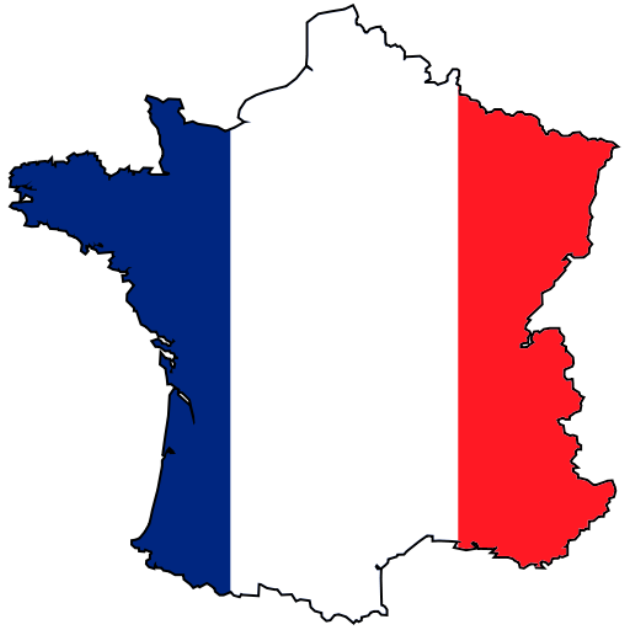 OPHS
World History
Introduction
How would you handle an unjust government?
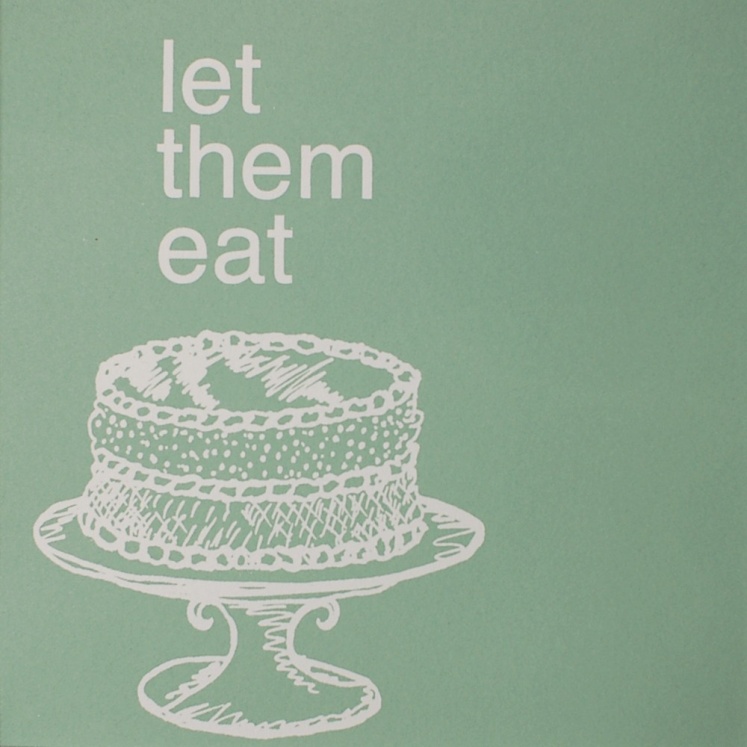 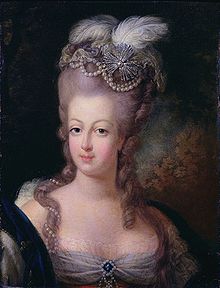 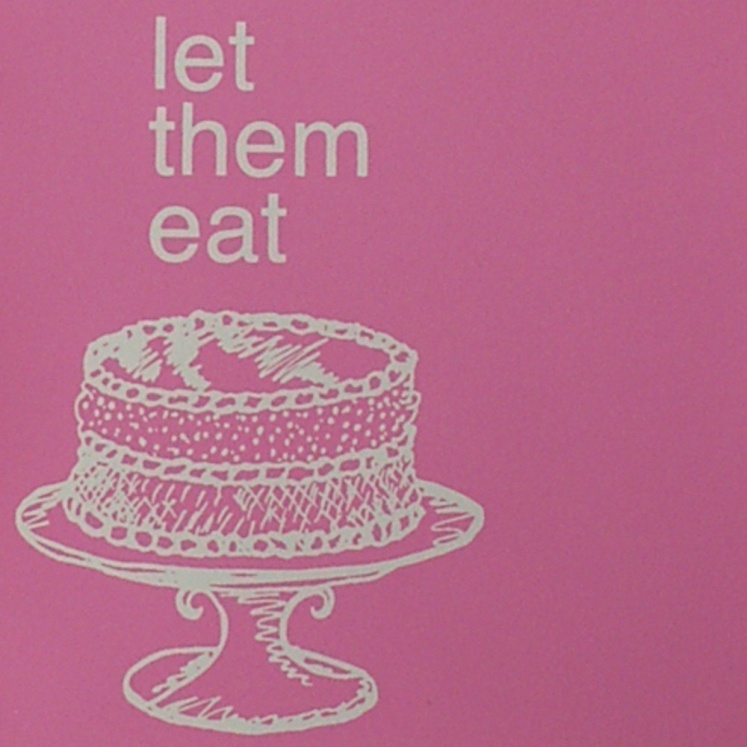 Intro
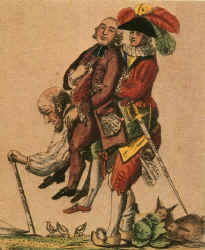 France appeared to being doing well in the 1700’s however high taxes and prices and bad harvest were affecting their citizens
ThreeEstates
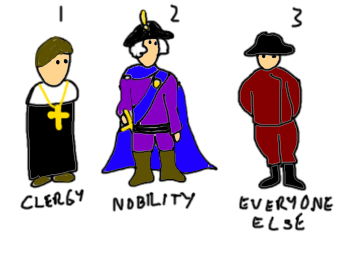 Three ESTATES
France was ruled by a system called the OLD REGIME, made up of 3 social classes (Estates)
 
Two Estates: the Clergy (the 1st) and the Rich (the 2nd) paid no to barely any taxes yet owned 30% of the land
 
The Third Estate (97% of the people of France) included the bourgeoisie (middle class), the workers and the poor.  All had little to no privileges and had to pay HIGH taxes
 
Some members of the 3rd estate paid ½ their income in taxes and had to steal bread just to survive
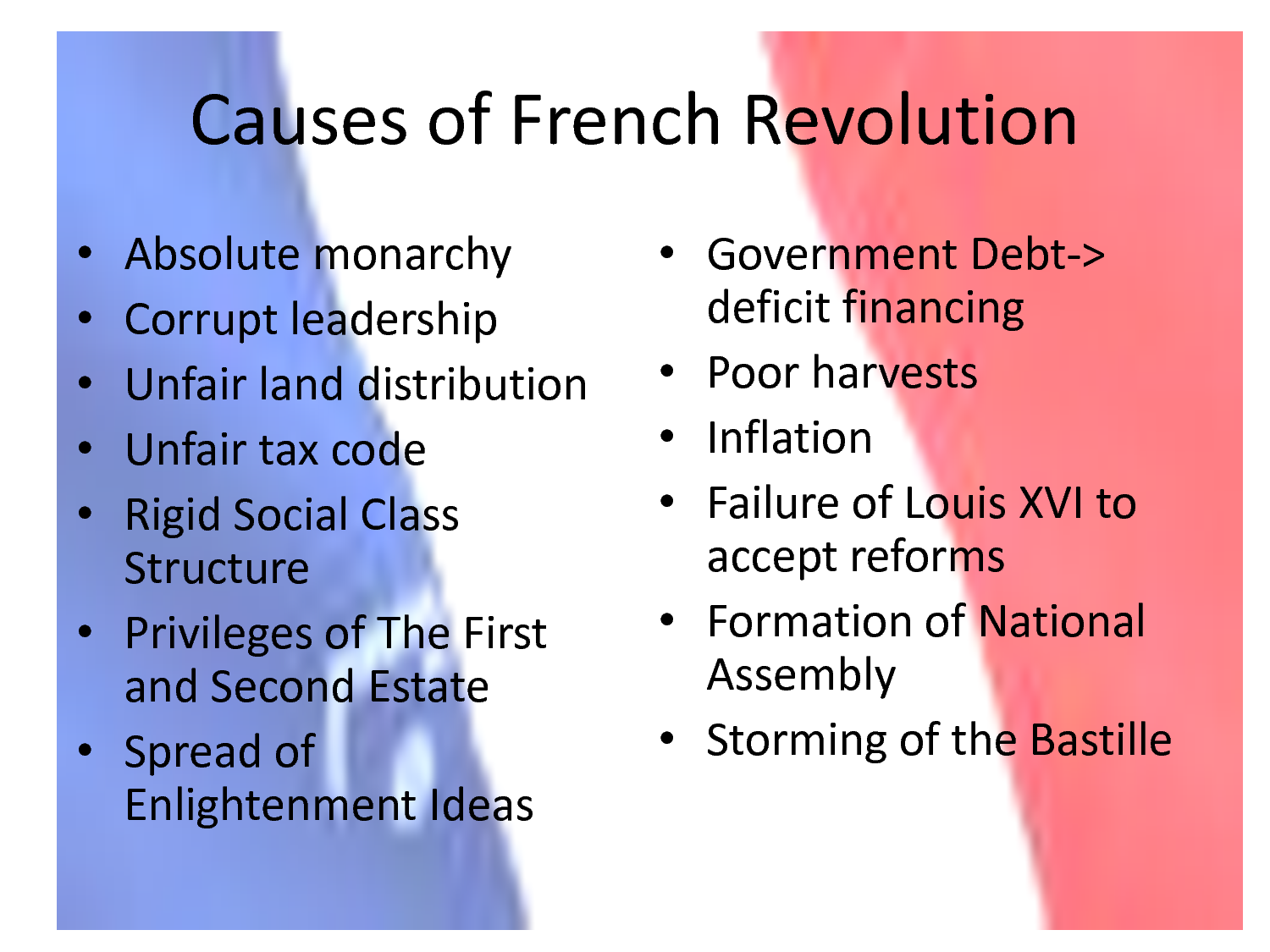 Reasons for Revolution
1)French people saw America after the Revolution and wanted things to be equal between citizens

2)To add to France troubles their economy was falling, they debt was rising and high taxes made trade difficult
 
3) Their leader, Louis XVI could have cared less, letting his wife (Marie Antoinette) spend money on gowns and jewels while the debt grew
Reasons for Revolution
4) When Louis XVI acted finally he called a meeting (Estates-General), under medieval rule each estate meet separate and voted separate.  

This displeased the 3rd because although they were 97% of the population they could be out voted.  They asked for a meeting were they all joined together and voted and was denied!!
National Assembly
So the third Estate renamed themselves the National Assembly.  They wanted to create and pass their own laws and draw up a new constitution an oath taken in 1789 called the “Tennis Court Oath”
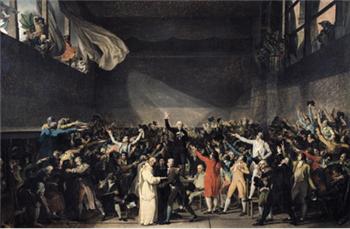 And it begins….
Since this was all seen as the start of the revolution no one knew how the government would respond so they started gossiping, saying the government was going to start killing citizens.  So citizens started gathering weapons.
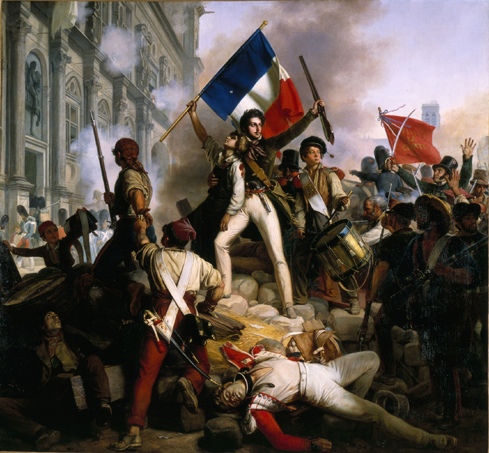 And it begins….
One event, Bastille, (which is now France’s 4th of July-like holiday) Citizens looking for gunpowder stormed a prison, killing guards and then placed the guards heads on pikes and paraded them around town!
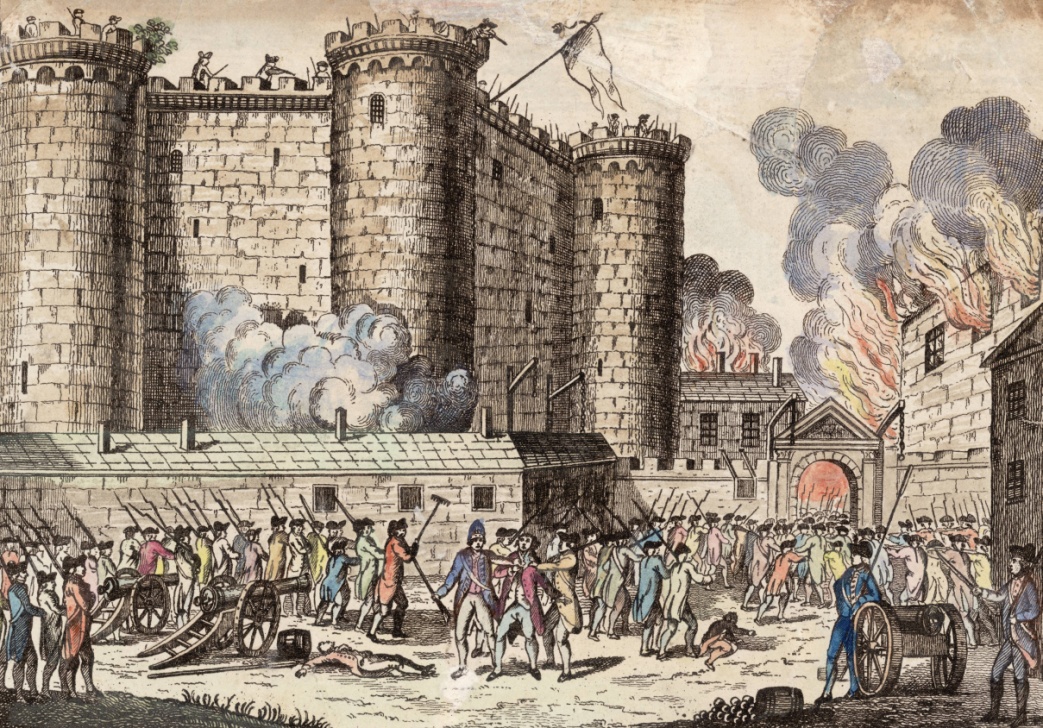 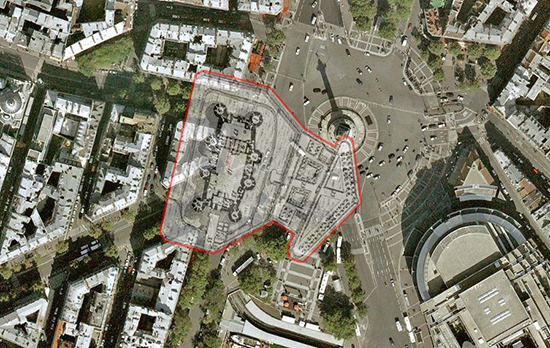 What Remains of the Bastille
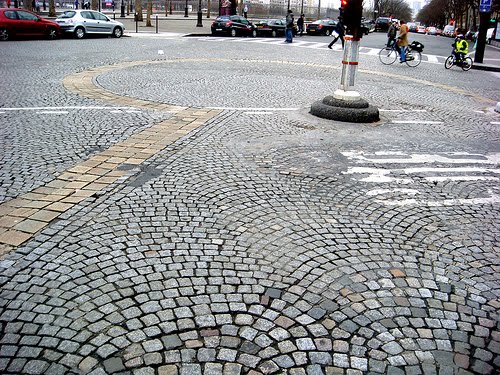 This is a crowded street in Paris, and the shape in the ground that you see is what remains of the guard tower of the Bastille.
And it begins….
This gossip and fear was soon called the GREAT FEAR, citizens continued to freak out, burning down manor houses and breaking into palace demanding to see the King and Queen

They agreed and then left the country never again to see their palace

On August 4, 1789 the old regime was dead and they started drafting their version of the our declaration of independence (very similar. no rights for women)
Now what?
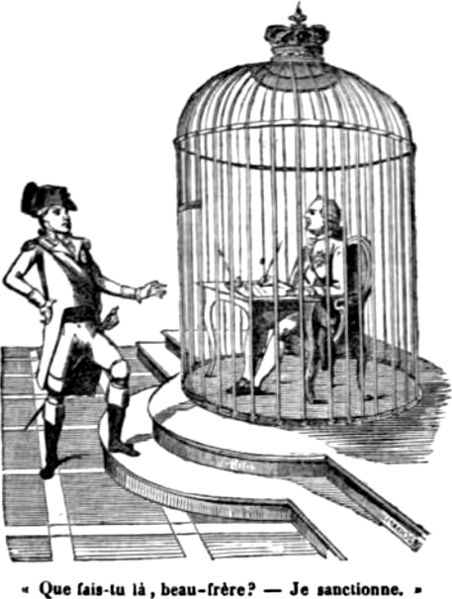 First step was to make the Church priests elected and paid as state officials, all land and money they owned went to the country’s debt
 
A limited monarchy was created, which gave the king little power and was only able to enforce laws (not create them that was the legislative assembly’s job)
Now what?
Other countries in Europe watching in fear, afraid that their citizens would do the same to them! 
 
Prussia and Austria urged France to give Louis all of his power back... Legislative Assembly declared war on them instead!
 
Prussian army was warned to leave the royal French family (Louis, Marie, kids) out of it...instead they stormed the palace, killing guards and imprisoning the royal family
The National Convention
The Legislative Assembly, set aside the Constitution of 1791, declared to get rid of the king, started a new government THE NATIONAL CONVENTION and made a France a Republic.
 
A radical group called the Jacobins, saw Louis as a spy and since there were no longer kings, voted and sentence him to be beheaded by a guillotine
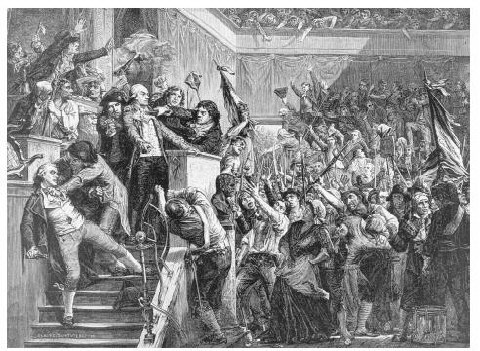 Drafting…
However the war was still going on and more countries in Europe were joined, so the National Convention issues a draft of 300,000 French.... including women
The French army (besides from foreign armies) had to fear their own citizens who disagreed with how everything with down with the King
Maximilien
Because of this Maximilien Robespierre (ROHBZ-peer) gained power and became a dictator killing off (about 40,00 people/ 85% peasants) anyone who opposed him or was not as radical as him.  This was known as the Reign of Terror.
 
On July 28 1794 the National Convention turned on their leader and sent him to the guillotine, which he used to murder all of the French citizens
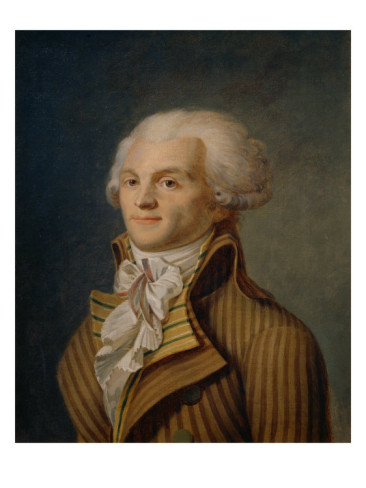 Napoleon
In 1789 France hit the drawing board again to create a new plan for the government, this one less radical, however they found a new general to lead their army named Napoleon, who is one of world’s greatest military geniuses
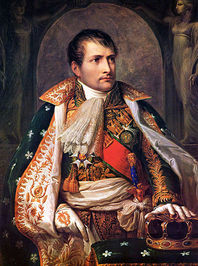 Napoleon
Napoleon was very successful, and only not once  but it never made it to the papers, so the French people never found out, so who cares! Napoleon was urged by his people to take charge of France, so he changed the national convention, got rid of most of them, keeping only the people who would vote him and his vision of 2 other leaders in charge! In process he signed a peace treaty with the other countries in Europe! WOW
The people majority vote YES YES YES to his new constitution (giving him all the power of course)
Napoleon
Napoleon: set up banks and fair taxes, got rid of government corruption, set up public school, official hired by merit not family/friends, recognized the church but did have them rule the land, and created the Napoleonic code (set of laws limited injustice, but not a lot of individual power)
 
Napoleon was then voted and crowned Emperor!! But he was not happy; he wanted control over more than Europe, including parts of the United States!
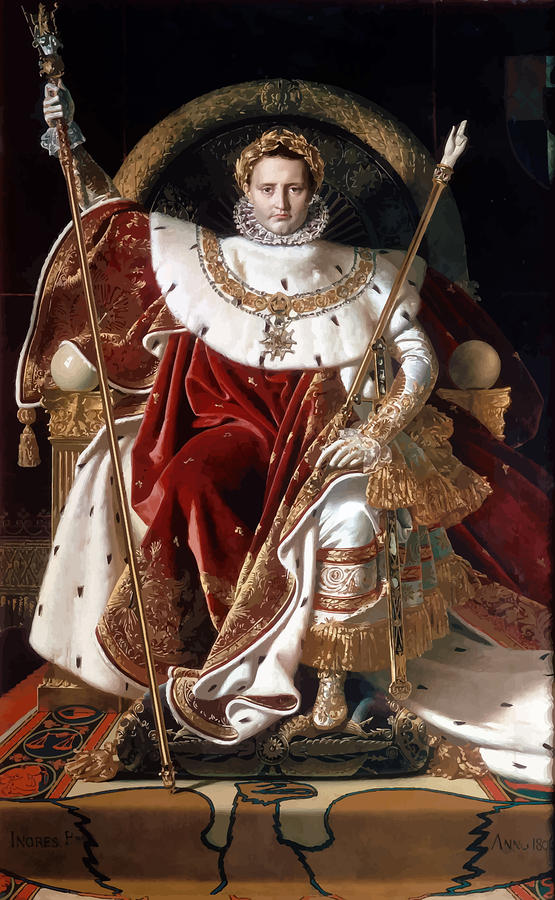 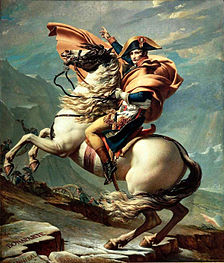 Napoleon
His plan failed and in the end to get back at England and gain money to take down country’s in Europe he sold Louisiana Territory to the U.S President Madison

So he looked at Europe, he had Italy, Netherlands, and Switzerland under his thumb, but Britain, Russia, Austria and Sweden joined to fight him off of their land
France territory after victories
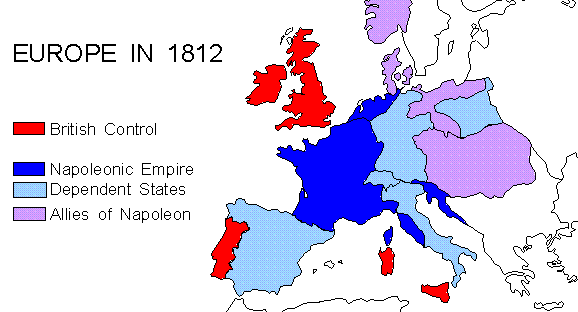 Battles
By the end after many stunning Napoleon victories everyone but Britain signed a peace treaty
 
The first battle Napoleon lost was called the Battle of Trafalgar (truh-fal-guhr) this sea battle lead to Britain being the kings of the sea and soon Napoleon down fall.
Napoleon’s 3 mistakes
Due to his love of power he was distracted and made three big mistakes
1) Set up a blockage stopping G.B from trading with France = they are able to sneak their stuff in and instead of GB economy being hurt France’s is instead 
2) He invades Spain and makes his brother king and the Spanish join with Great Britain in war (Peninsular war) weakening the French Army
Napoleon’s 3 mistakes
3) Biggest mistake = invading Russia his ally because they refused to stop trade with G. B

Russia was clever and used the scorched-the earth policy which destroyed all livestock (food) so the enemies had nothing to eat. They even burned Moscow instead of letting it be conquered by the French.  Then when France started to turn back home Russia attacked them killing off a huge amount of their army!
Turn back from Russia
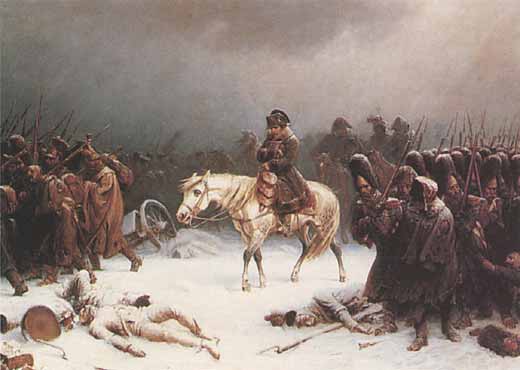 The end of Napoleon reign
This inspired the rest of Europe, a weekend France, to join forces in war (Britain, Russia, Prussia and Sweden)
With a new inexperienced army, Napoleon was quickly defeated and exiled to Elba, a tiny island near Italy.
Louis the 16th  brother takes power and is unpopular.  Napoleon knew he needed help so he escaped and regained the throne
The end of Napoleon reign
In the battle of Waterloo, Brittan and Prussia attacked again to get rid of Napoleon and defeated the French Army in 3 days!!

Again shipped off to another island he died of a stomach issue, which is probably what we call cancer today!!
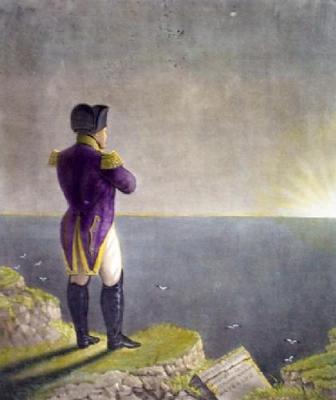